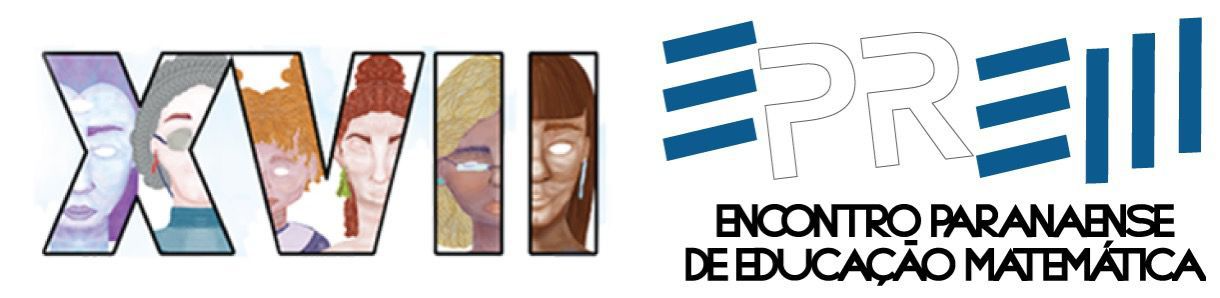 TÍTULO EM TIMES NEW ROMAN, NEGRITO TAMANHO MÁXIMO 60 MÍNIMO 36 (CAPA1)
Autor(a) 1 – Instituição (SIGLA)
Autor(a) 2 – Instituição (SIGLA)
Autor(a) 1 – Instituição (SIGLA)
Autor(a) 2 – Instituição (SIGLA)
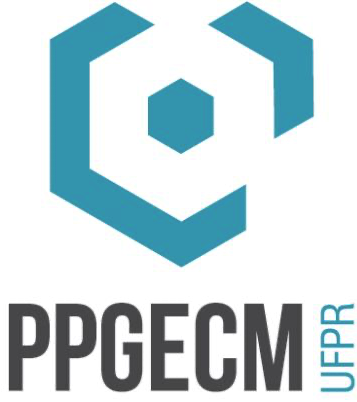 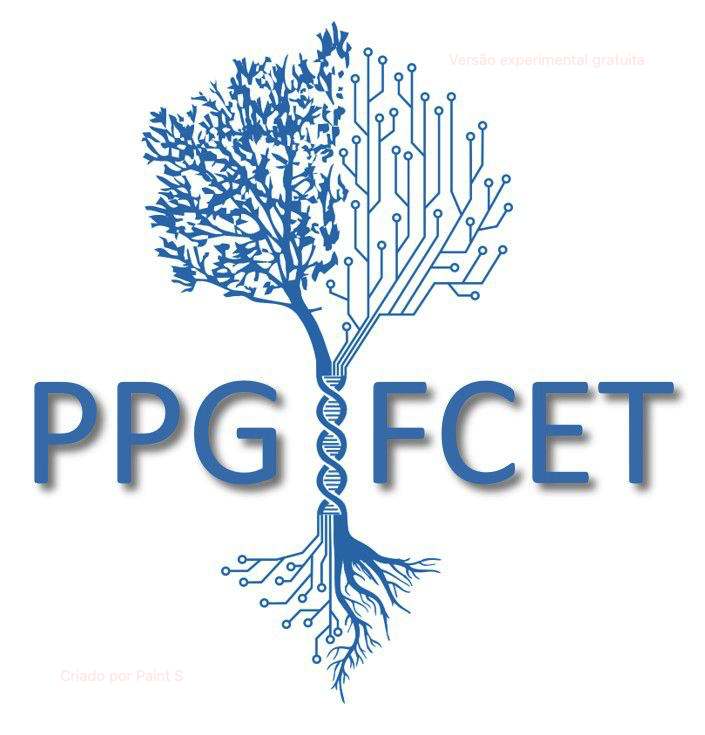 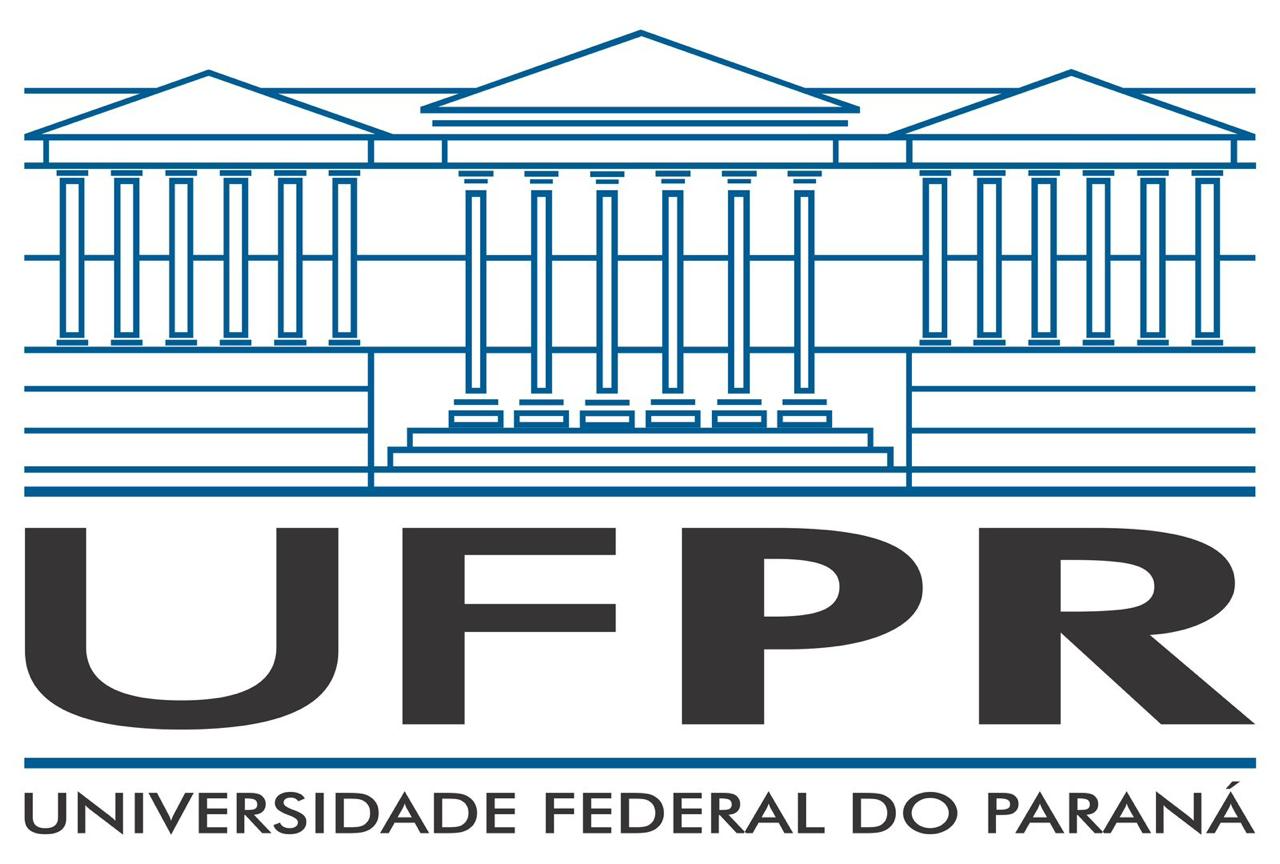 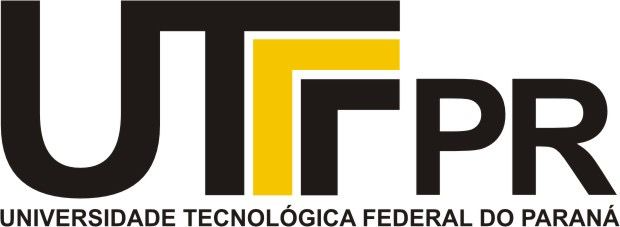 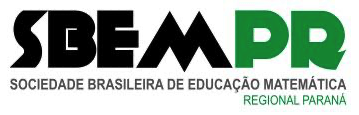 TÍTULO DO TEXTO EM TIMES NEW ROMAN, TAMANHO MÍNIMO 24
Corpo do texto em times new roman, tamanho mínimo 22
 Alternativa de template 1
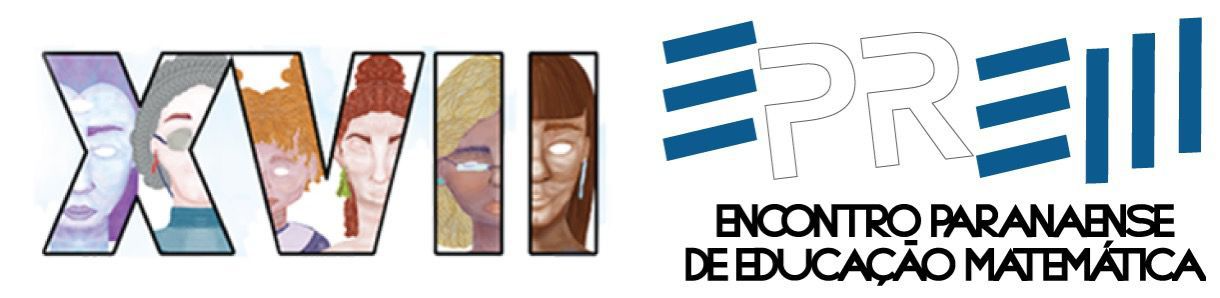 TÍTULO DO TEXTO EM TIMES NEW ROMAN, TAMANHO MÍNIMO 24
Corpo do texto em times new roman, tamanho mínimo 22
 Alternativa de template 2
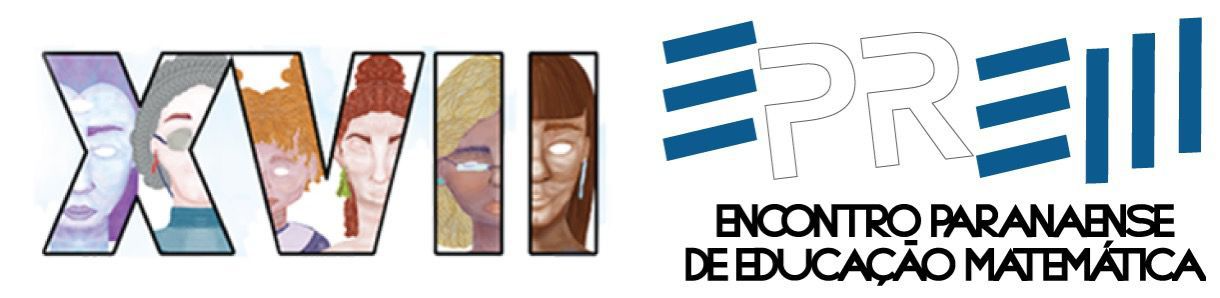 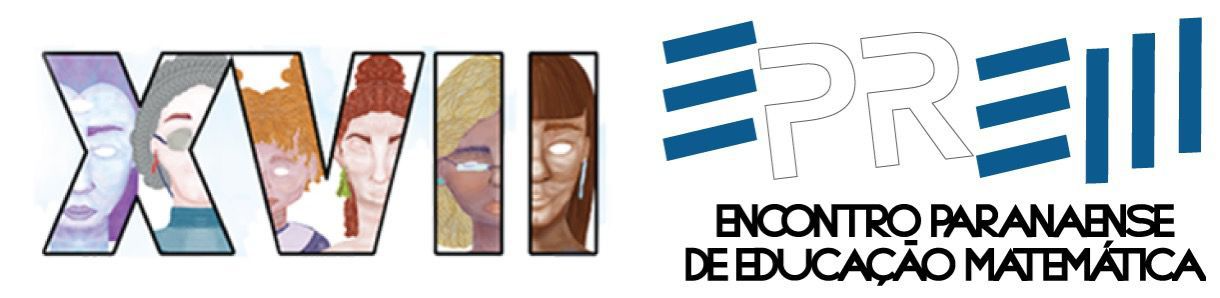 TÍTULO DO TEXTO EM TIMES NEW ROMAN, TAMANHO MÍNIMO 24
Corpo do texto em times new roman, tamanho mínimo 22
 Alternativa de template 3